Figure 5. Summary of corticocortical connections within the OMPFC, which forms the basis for the division of the area ...
Cereb Cortex, Volume 10, Issue 3, March 2000, Pages 206–219, https://doi.org/10.1093/cercor/10.3.206
The content of this slide may be subject to copyright: please see the slide notes for details.
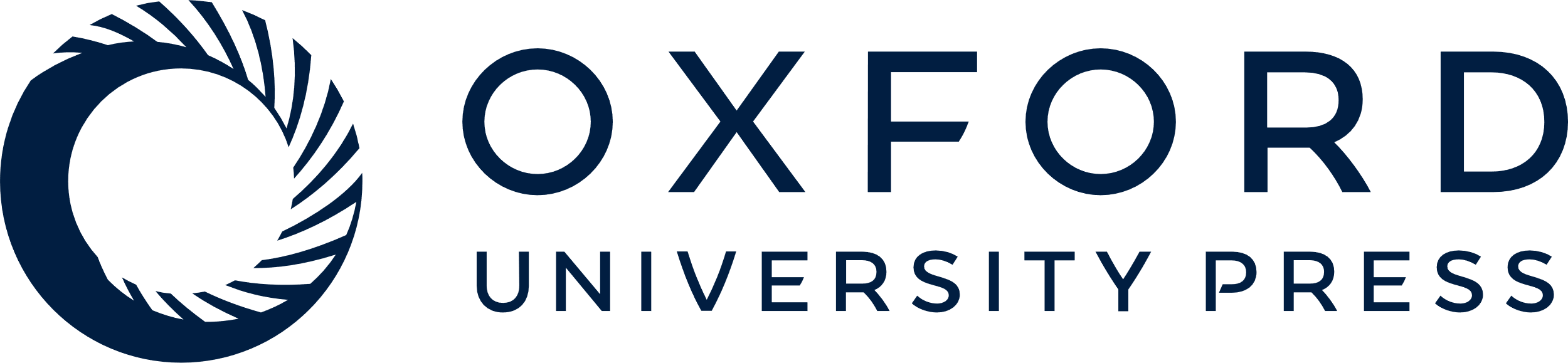 [Speaker Notes: Figure 5.  Summary of corticocortical connections within the OMPFC, which forms the basis for the division of the area into an ‘orbital’ network and a ‘medial’ network (which also includes several orbital areas). [Modified from Carmichael and Price (Carmichael and Price, 1996).] Although the two networks are distinct, there are several points of interaction, especially through areas near the ventromedial corner of the frontal lobe. The orbital network receives several sensory inputs and appears to function as a system for sensory integration. The medial network projects to the hypothalamus and periaqueductal gray (PAG), and appears to function as a visceromotor system (An et al., 1999; Öngür et al., 1999). Note that different parts of the medial network are related to different parts of the hypothalamus, or to distinct longitudinal columns of the PAG. lPAG, lateral column; dlPAG, dorsolateral column; vlPAG, ventrolateral column.


Unless provided in the caption above, the following copyright applies to the content of this slide: © Oxford University Press]